LESSON 2MY classmate     Introducing others and asking someone’s name15O mins in 3 sessionsLetters:e, b ,pwords and expressionsboy , girl , man , woman , friend , classmate)
By: Yahya Kazemi
gahromp4@yahoo.com
Page 10
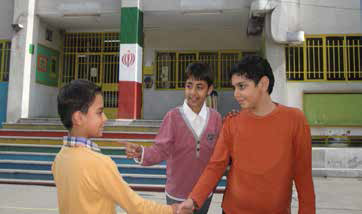 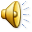 Practice 1 Introducing Others  page11
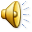 Practice 2  Asking Someone’s Name  page11
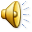 Sounds and LettersAa , Bb , Cc , Dd , Ee , Ff , Gg , Hh , Ii , Jj , Kk , Ll , Mm , Nn ,Oo ,Pp , Qq , Rr, Ss , Tt , Uu , Vv , Ww , Xx , Yy , Zz
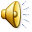 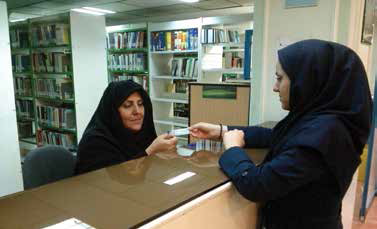 Page 12
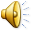 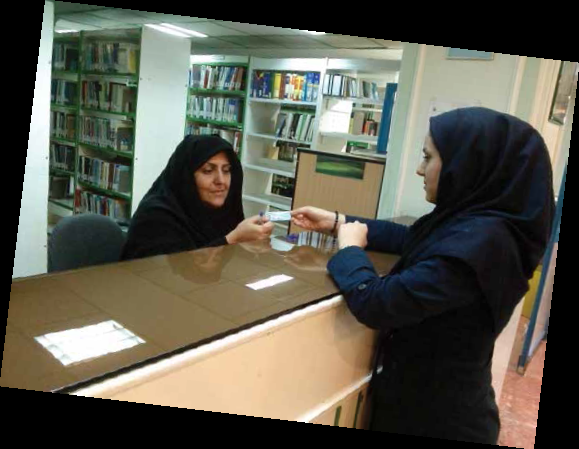 Parisa Behparvar
Parisa Behparvar
E e
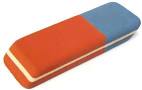 Erfan
Nader
-
Example:
, Esmat
Behnaz
, Pedram
, Emad
, eraser
, Sepehr
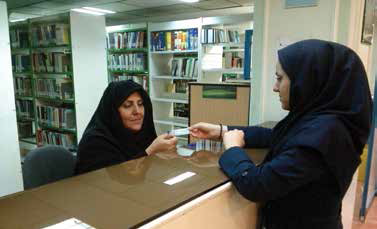 Parisa Behparvar
Parisa Behparvar
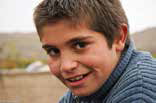 B b
Akbari
Bahrami
-
Example:
,   Zaynab
, Abbas
, Ziba
Behrooz
, Mobina
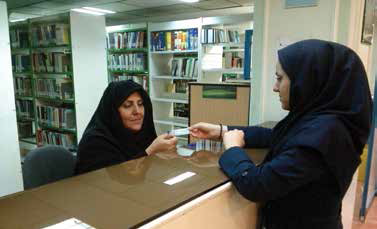 Parisa Behparvar
Parisa Behparvar
P p
pencil
Police
-
Example:
Pedram
, Sepideh
, Parviz
, park
Follow – up Activity
Ebadi , Pakzad , Bahrami ,

 Parinaz , Elaheh , Behnaz 

          , Pedram
Listening and Reading           page13
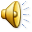 testing
- mami       1)A       2)E        3)e
Ak –ar        1)p       2)b          3)B
My last name is ……….
  1)Erfan      2)Parham        3)Alipoor
My first name is …………
  1)Miss Pakzad    2) Bahram   3)Ebadi
This is my friend Reza.
   Nice to meet you.    ………………………… 
   1)Nice to meet you , too.
   2)Nice to meet you.
testing
Who is that girl?  1)Miss Karimi 2)Pedram
Who is that man?           1)She ‘s Parisa.               2)He’s my English teacher, Mr Emadi.
This is my classmate Parinaz.
1)I’m Bita.     2)This is my friend Elaheh.
Who is that woman?                              1)She’s my teacher Mrs Karimi.              2)He’s my teacher Mr Karimi.
That boy is ……………   1)Elnaz           2)Ehsan
testing
Bahmani
Parsa
Kazemi
Ebad
Mobina
Alipoor
Bahari
Akbari
m,i,m,E,a
- - - - -
(Emami)
- - - - -
(Babak)
k,b,a,a,B
Reading
1)
Nice to meet you ,too ,Amir.
2)
This is my friend  Amir.
3)
Amir,this is my classmate Erfan.
Nice to meet you , Erfan.
4)
Ali:
Ali:
Amir:
Erfan:
The End